Creating a community of students through social activities
Cath Brown  and Sue Pawley
School of Mathematics and Statistics
April 2023
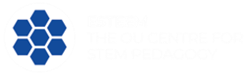 Why try to create a community?
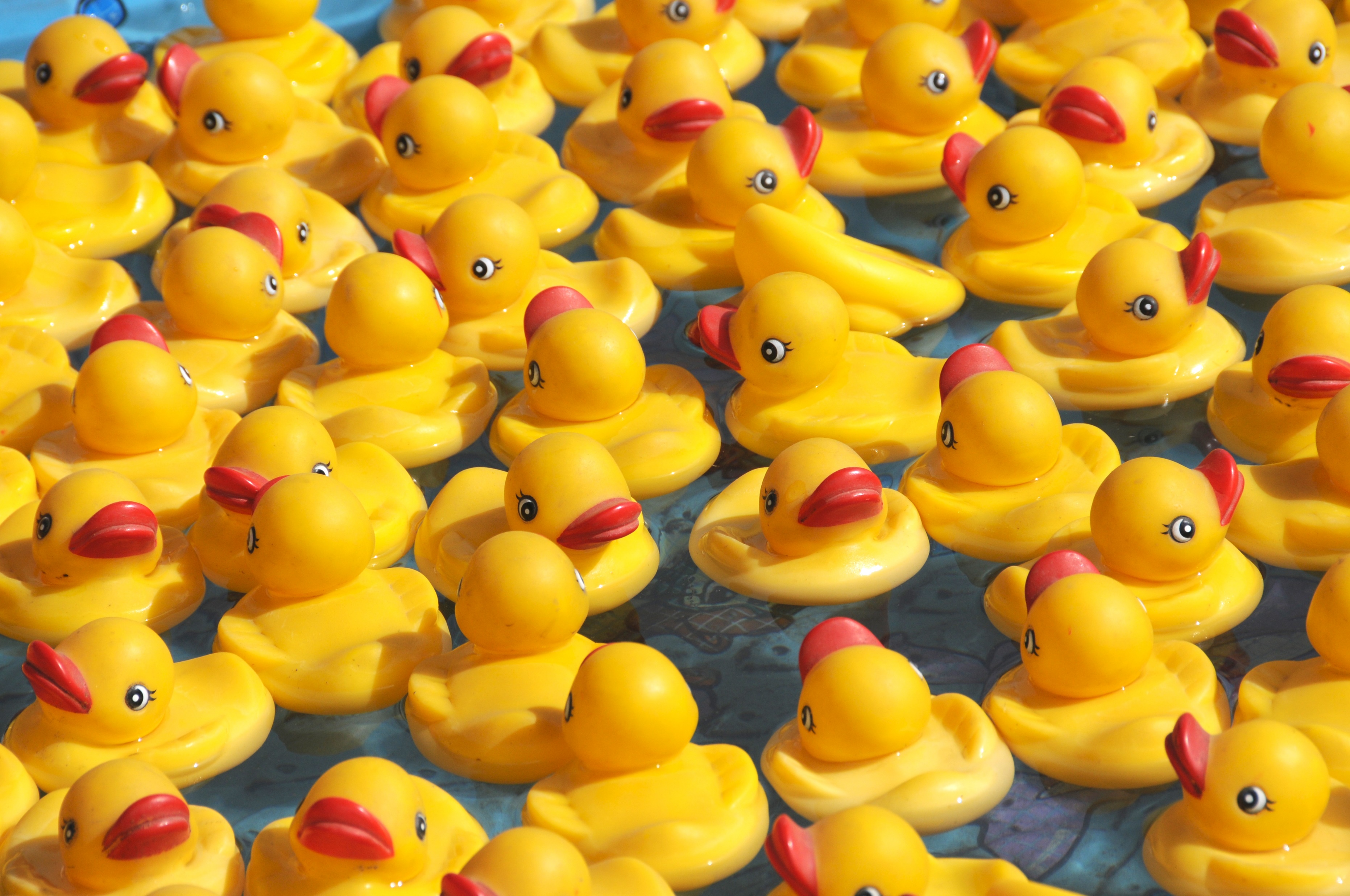 STEM students find their modules academically demanding
success requires the development of resilience and a growth mindset 1 
a strong sense of community amongst learners contributes to promoting this 2
Belonging to a supportive community has also been shown to enhance attainment3 and increase retention4 
For mathematics students in particular, studies have shown increased retention for students who were part of learning communities 5
This was particularly marked for women and first generation students
Important to create environments to support students’ sense of belonging and develop structures for student interaction 6 
Particularly important the environment has a “family” or “caring” feel when supporting underrepresented groups in the community7
What did we do to try to create community?
Quizzes, games evening, code-breaking, puzzles...
Events about every 6 weeks-2 months ...
Including module start, Christmas, post exam wind-down
 20-50 students attended
Different days of the week and times of day 
Different formats – Adobe Connect vs Zoom
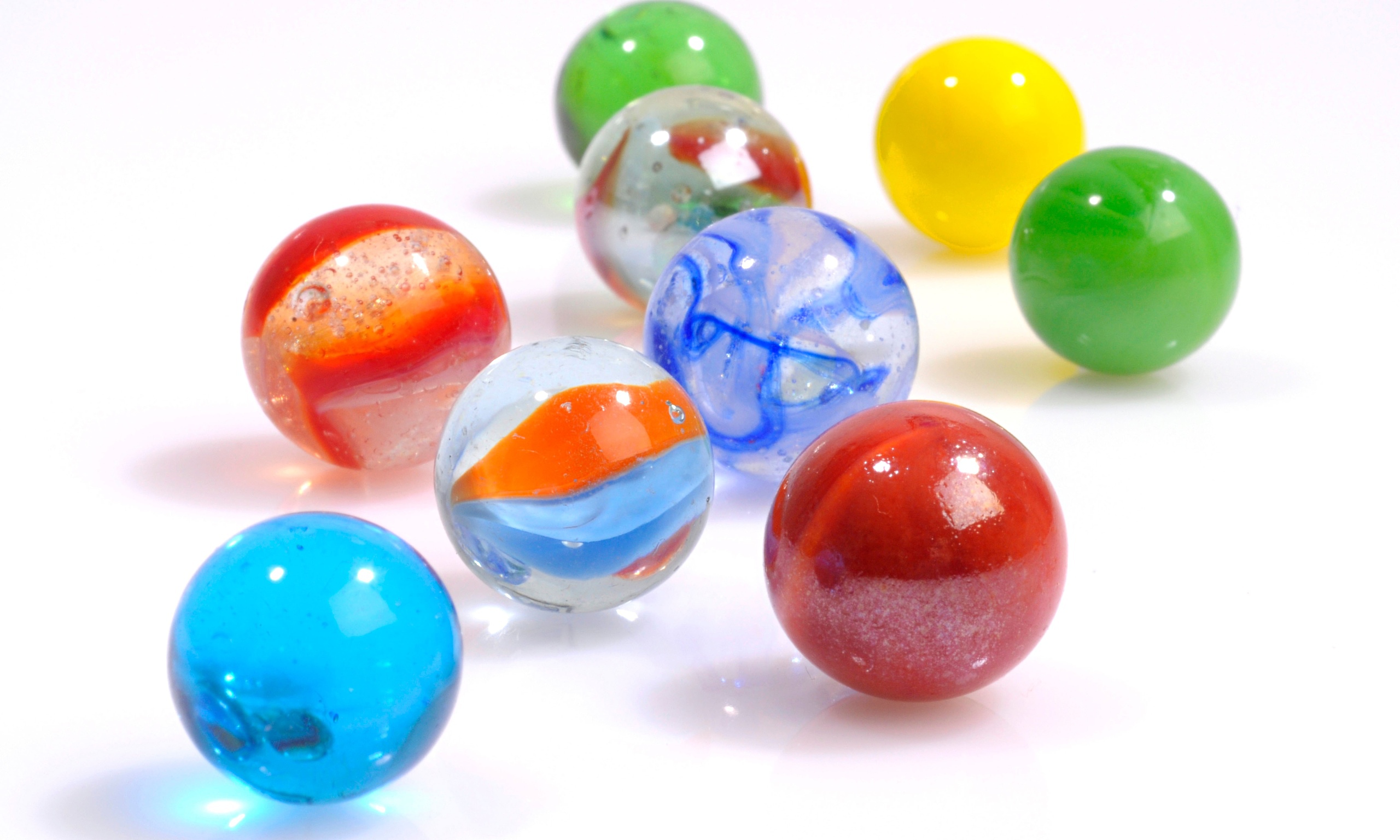 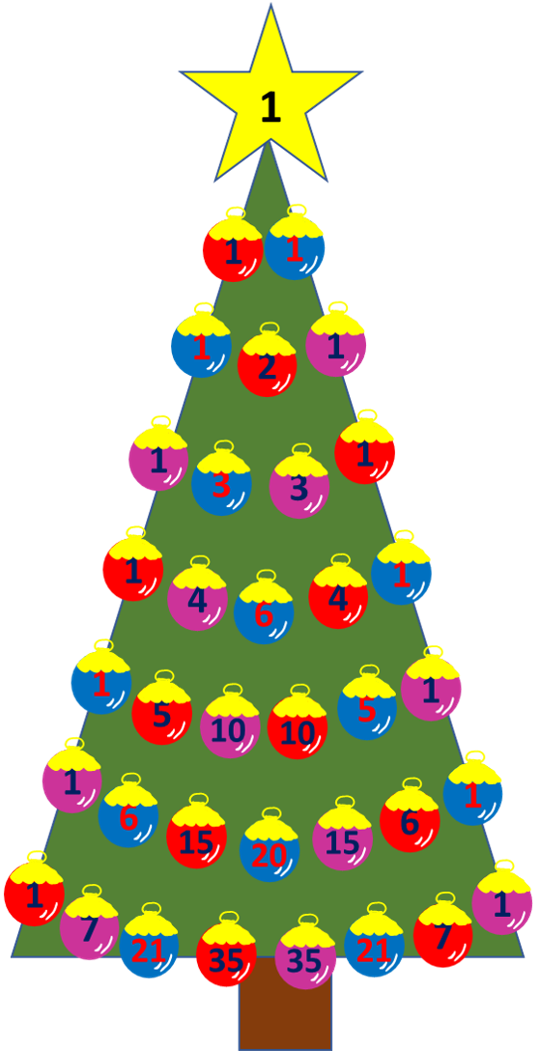 Pigpen Cypher
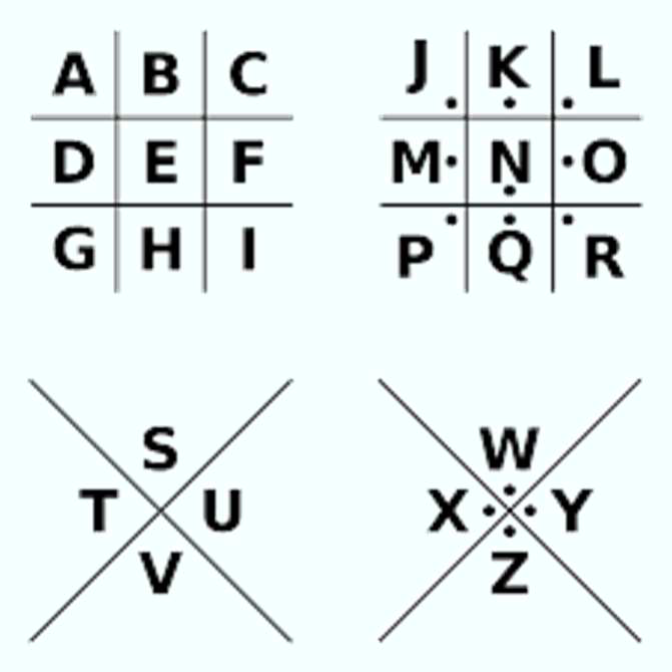 [Speaker Notes: Mention first tried it with just 124 students – then moved on to students from board of studies 22/23 – all students studying an M&S module in 22/23]
Evaluation of community
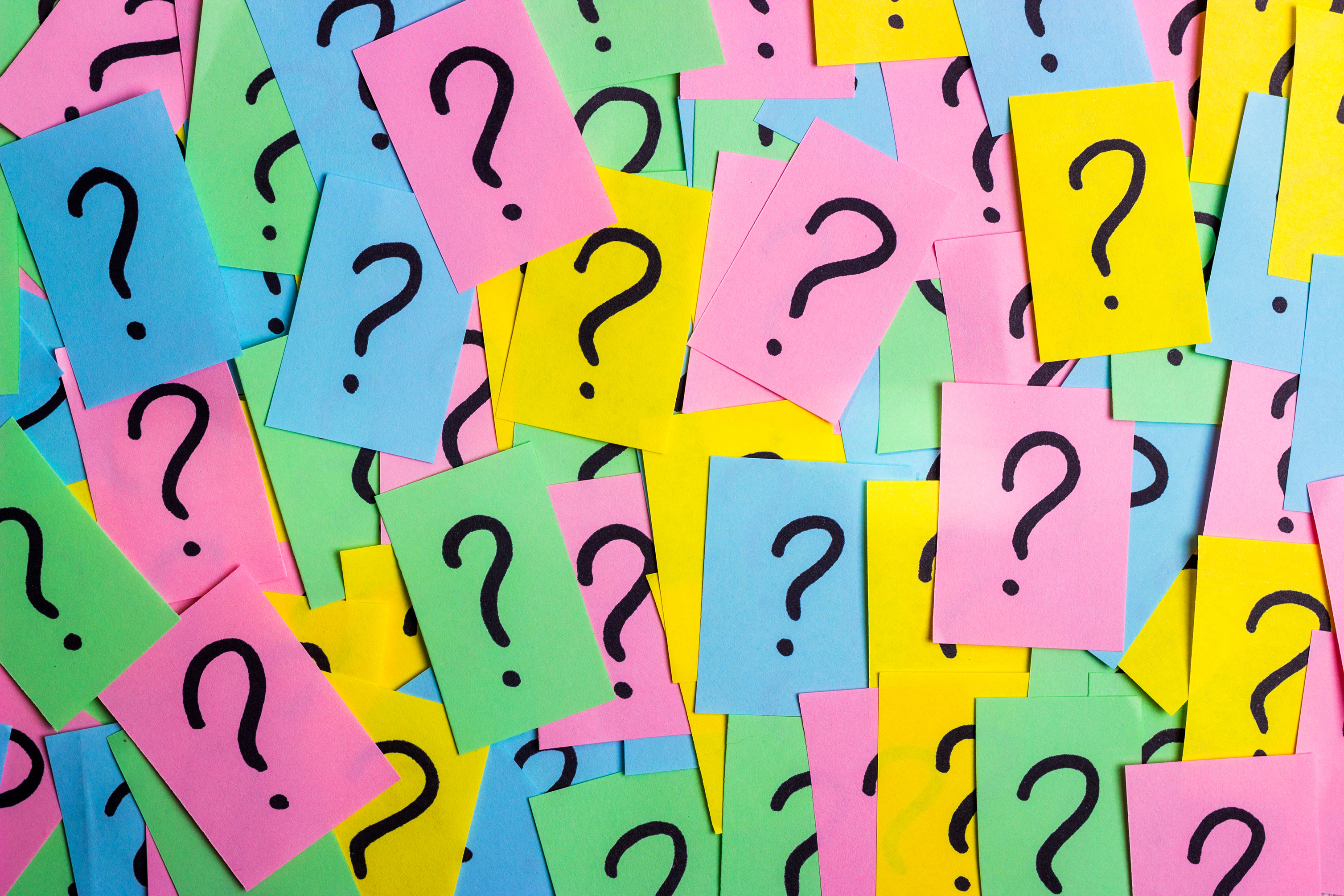 Surveyed MST124 students during 21/22
Analysed profiles of students that enquired about social events
Surveyed students on Maths and stats modules in 22/23
Interviewed individual students to explore their thoughts on community
Surveyed MST124 students during 21/22 – Findings presented during conference last year
Who are the students interested in events?
Disability status – students interested in social events
Mental Health
Physical disability
3
11
3
1
2
2
7
55
Learning difficulty/ASD
[Speaker Notes: Cath to take over 5-9]
Who are the students interested in events?
Disability status – compared to Maths and Stats students
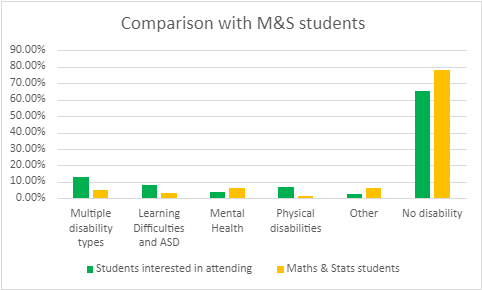 Who are the students interested in events?
Ethnicity– compared to Maths and Stats students
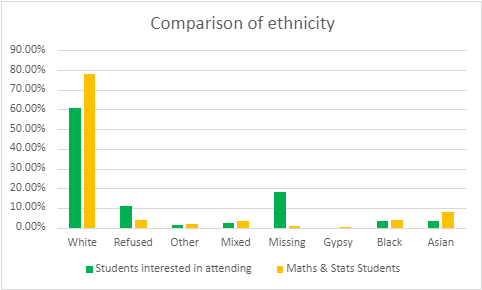 Who are the students interested in events?
Age– compared to Maths and Stats students
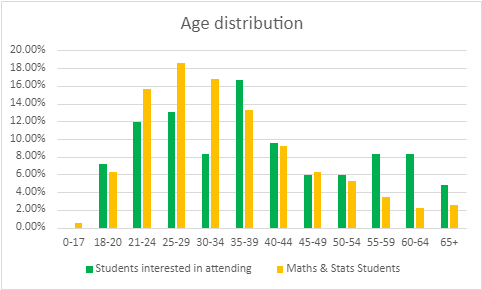 Who are the students interested in events?
Previous attainment
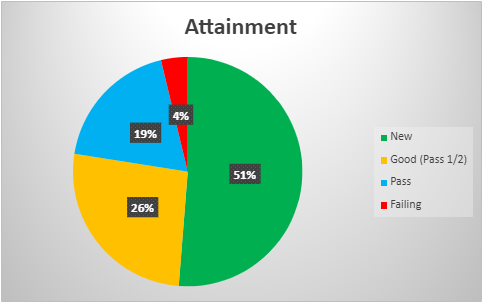 Survey distributed to all available students studying within the maths and stats board of studies during 22/23
How important is it to be part of a community?
How much do you feel part of a community?
Have your feelings about being part of a community changed over your time at the OU?
How interested are you in participating in organised social activities?
Were you aware of the organised online social activities for students studying maths and stats modules?
Did you attend any of the social activities?
Please give feedback on the activity/activities you attended
Please share any suggestions you have for further organised social activities
Give details of anything that has helped you feel part of a community at the OU, including which community
Is there anything that could be done to help you feel more part of an OU community?
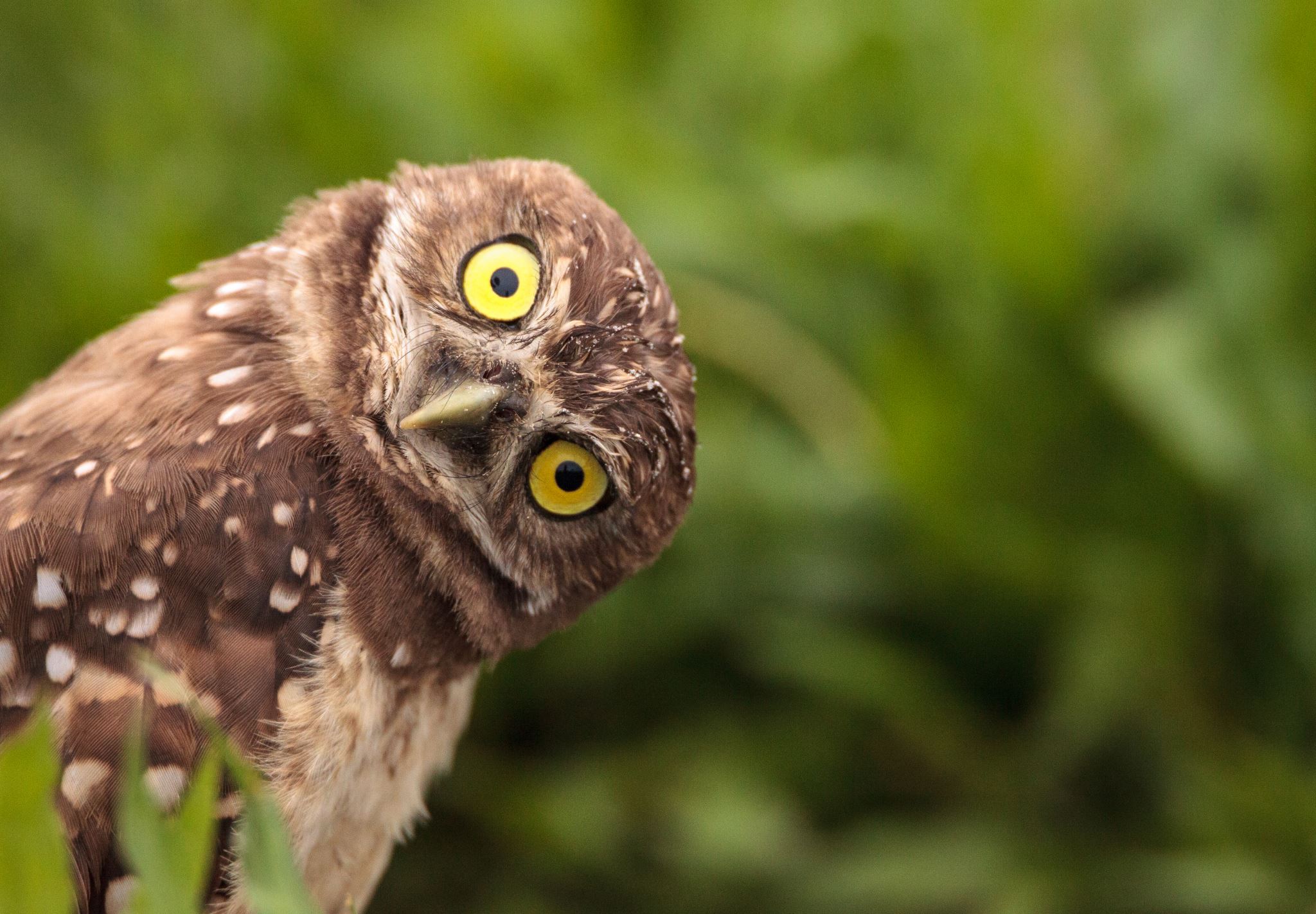 Survey distributed to all available students studying within the maths and stats board of studies during 22/23
On a scale of 1-5 (where 1 is strongly disagree and 5 is strongly agree) How important do you feel it is to be part of the following communities? 
 On a scale of 1-5 (where 1 is strongly disagree and 5 is strongly agree), How much do you feel part of the following communities?

Students studying the same module
Students studying the same degree at the OU 
Students in your faculty
Students with similar characteristics/interests .
Students at the OU 
Students in general
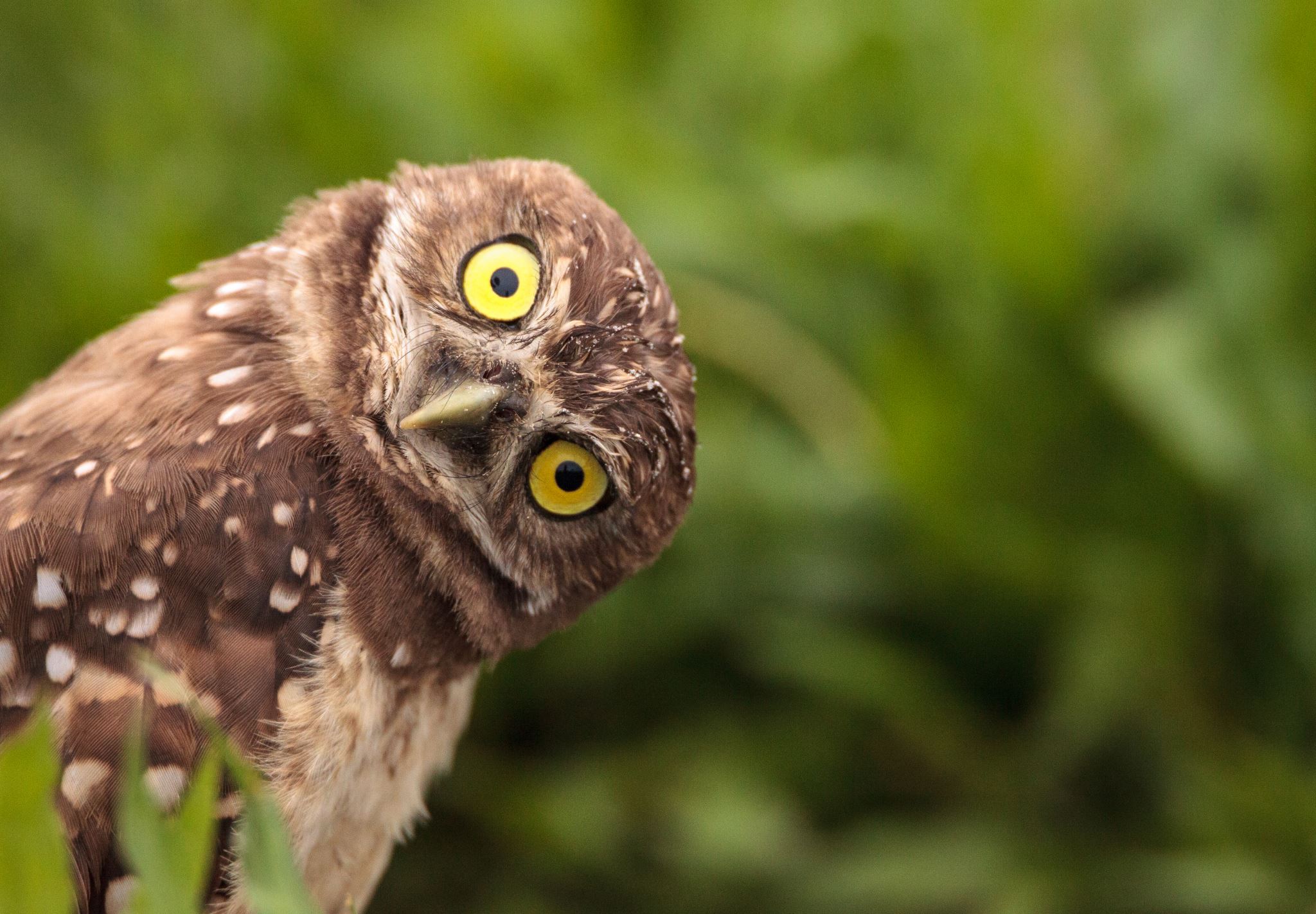 [Speaker Notes: Tested on LKRT, but results presented as agree/neither/disagree – for clarity of resus]
Belonging to a community
How much do you feel part of the following communities?
How important do you feel it is to be part of the following communities?
[Speaker Notes: Students really feel they want to be part of a community within their module and also part of a community within their degree pathways.

A lot would also like to be part of the community they identify with.

But less so part of the faculty, and wider students, both at the OU and even less students in general.

More students disagree with the statement they want to feel part of a community with students in general than agree with it.

However in  reality, less than ½ the students feel part of a community within their module and there is only a small amount of community outside of this.

In every other category, more students disagree with the statement that they feel part of the community more than agree with it – and in all but the close communities of module and  degree, over 50% of all student do not feel part of the community,

Therefore even though students want to be part of a community – and feel this is important – In reality they don’t]
Belonging to a community
Community on a module is most important for level 3 students 
50% of level 3 students feel they are part of a community on a module.
However other communities become less import.
Level 1 students are the most likely to feel wider communities are important.
[Speaker Notes: Looking at just the amounts they agree, as can be seen a lot more students feel it is important to be part of their community, than actually feel part of their communities.

Community on a module is most important for level 3 students where more students want community, but equally this is where they feel the most community.  Level 3 students are the most likely to feel part of the community on a module with 50% of students agreeing they feel part of the community.
However other communities become less import and very few level 3 students have strong feelings that there should be other communities, but equally almost no students strongly agree they have any community outside of their module.
Level 1 students are more likely to feel there should be wider communities, and also equally feel more part of the wide community that their experienced colleagues  - but the numbers are still low]
“What has helped you feel part of a community”
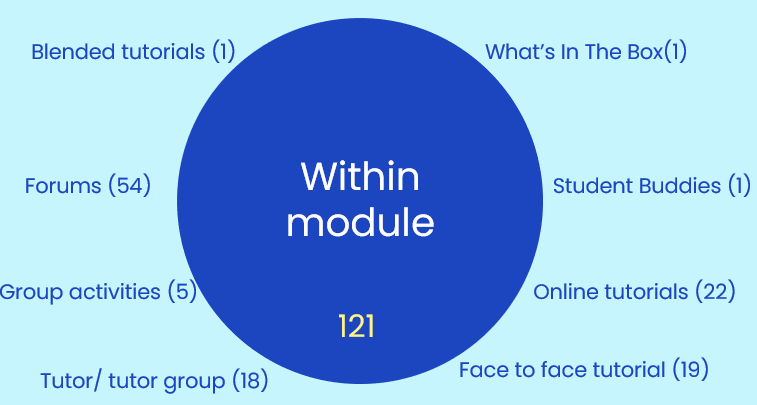 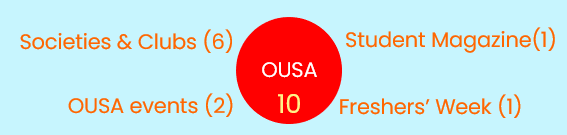 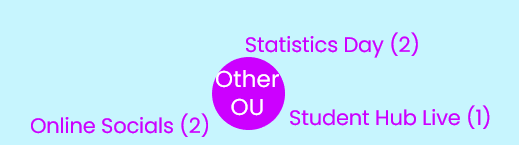 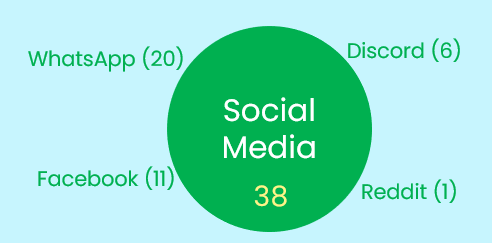 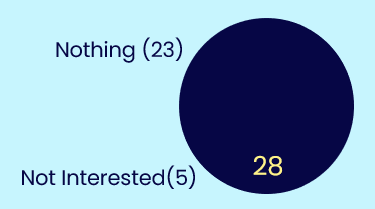 [Speaker Notes: Cath to do 14-15]
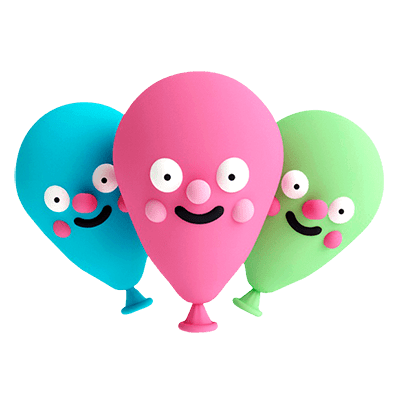 Project takeaways
Project not sustainable as is
Labour-intensive
Not enough impact
Relatively small uptake
BUT
Can we harness the appeal of social media?
How can forums be more friendly?
Most (not all) students want community on a module
Better communication of what’s on offer?
Tutorials labelled as discussion/ working together?
Student buddies?
Study groups?
In-module “fun” events?
[Speaker Notes: Cath to do 14-15]
References
Johnston-Wilder, S. and Lee, C.  (2010), Mathematical Resilience, MathematicsTeaching 218.​
  Barber, W., van Oostveen, R. and Childs, E. (2019) ‘Situating Resilience, Grit and Growth Mindset as Constructs of Social Presence in the Fully Online Learning Community Model (FOLC)’, in European Conference on e-Learning. Kidmore End: Academic Conferences International Limited, pp. 65–XI. 
Cançado, L., Reisel, J. and Walker, C (2018), Impact of first-year mathematics study groups on the retention and graduation of engineering students, International journal of mathematical education in science and technology 49. ​
Foster, E., Lawther, S., Keenan, C., Bates, N., Colley, B. & Lefever R. (2012) The HERE Project Toolkit: Higher Education: Retention & Engagement. London: Paul Hamlyn Foundation ​
Ellis, C K S and Berry, B (2012), Learning communities: their effects on college mathematics students, International Journal of learning, 18 (11), p 298
 Lahdenperä, J and  Nieminen, J H (2020), How does a mathematician fit in? A mixed-methods analysis of university students’ sense of belonging in mathematics, International Journal of Research in Undergraduate Mathematics Education, 6 (3) p 475 
Marzocchi, A S, (2016), The development of underrepresented students’ sense of belonging in the mathematics community through participation in college outreach, Journal of Women and Minorities in Science and Engineering, 22(2), p219
Slide Title 31
Thank you
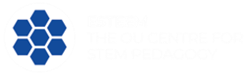